Jižní Amerika
Společný projekt 2. trojročí
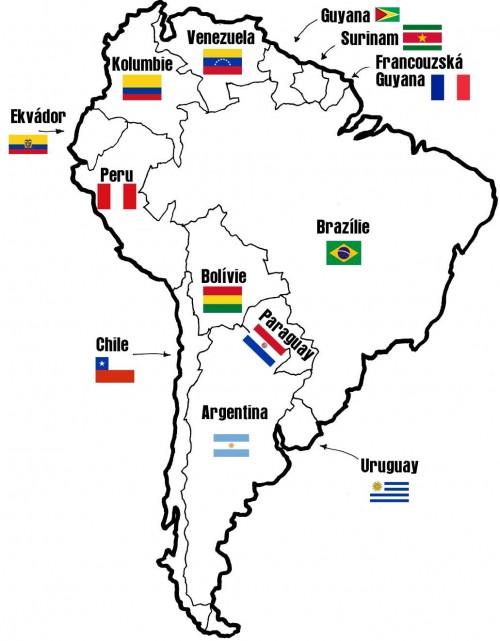 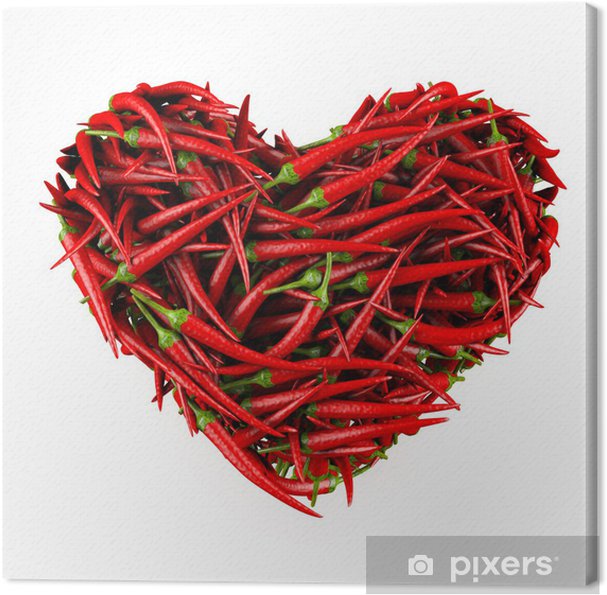 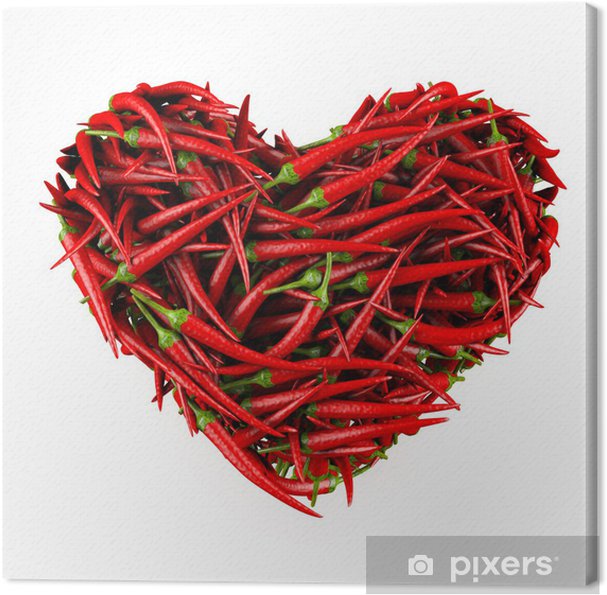 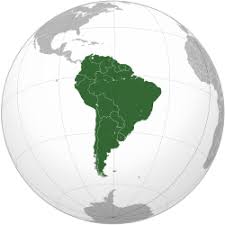 Jižní Amerika
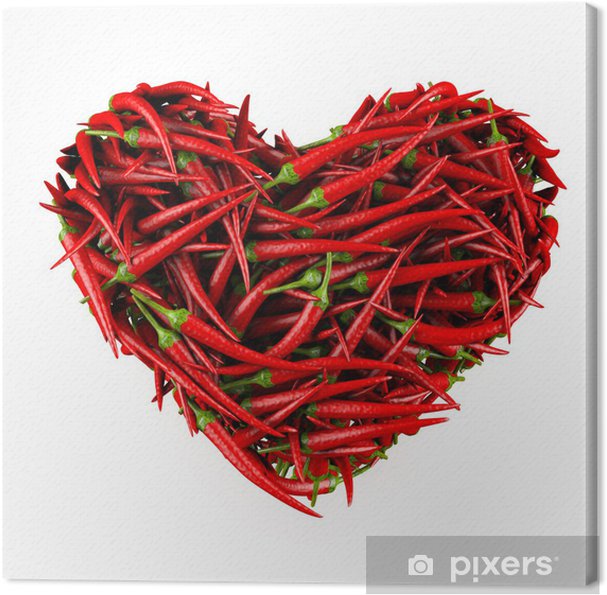 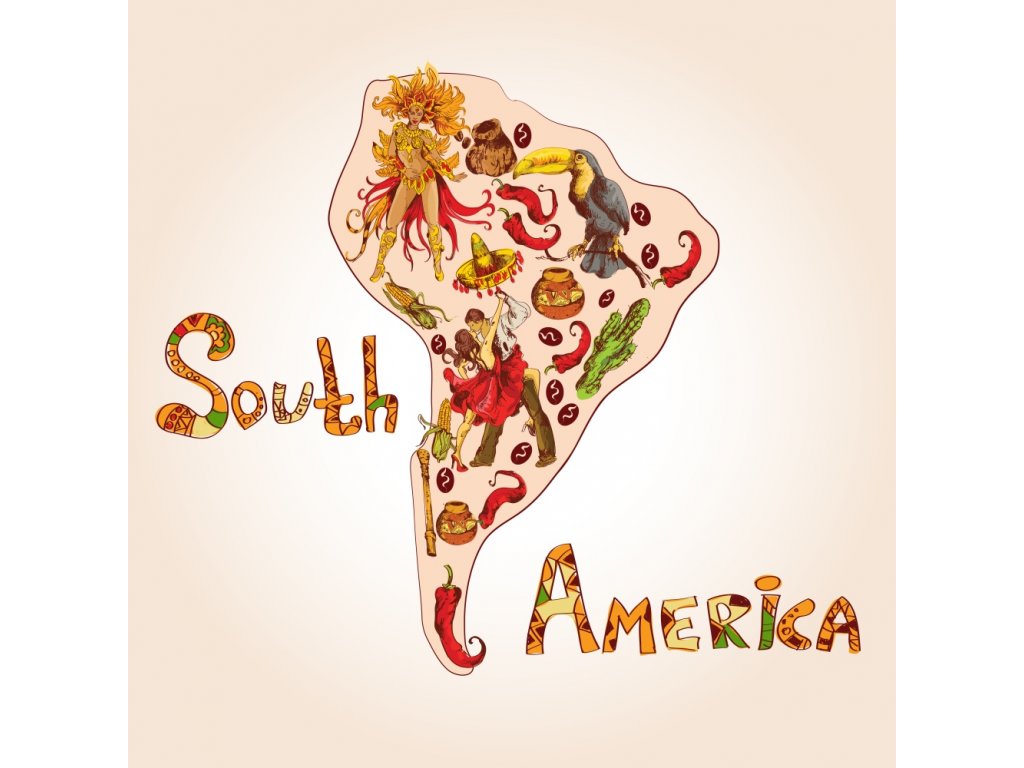 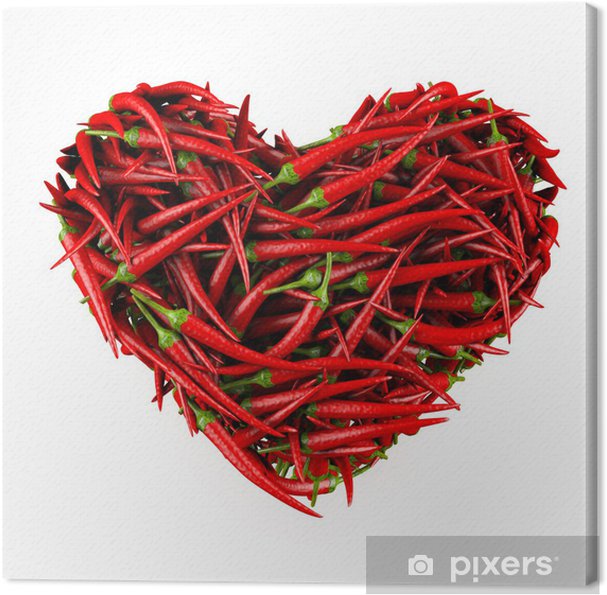 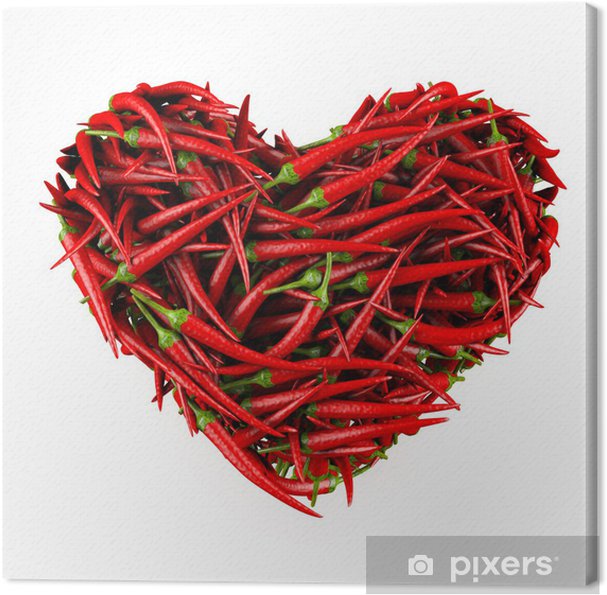 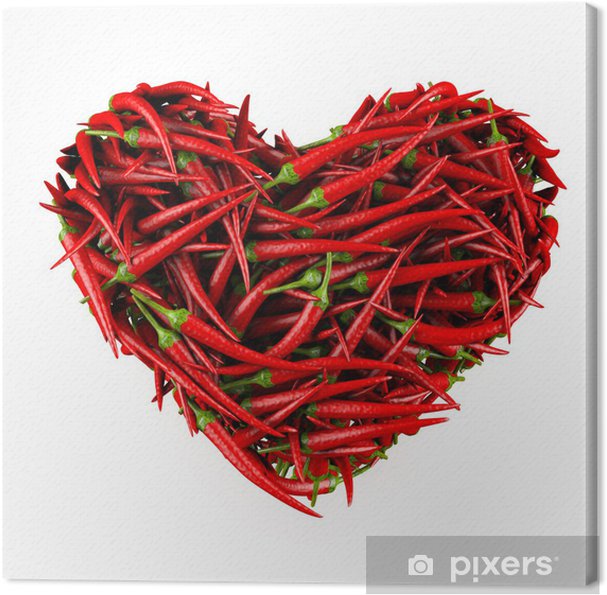 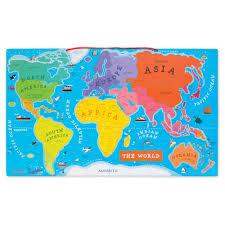 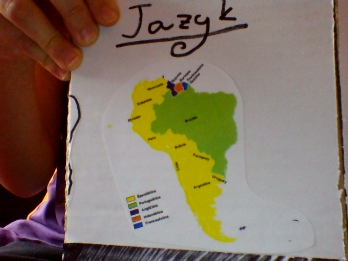 = Španělština
Něco o
Jižní Americe
V Jižní Americe mají rádi 
         Chili Papričky
= Portugalština
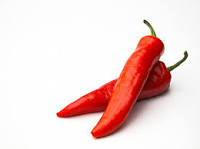 = Angličtina
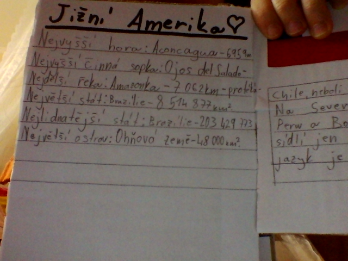 = Holandština
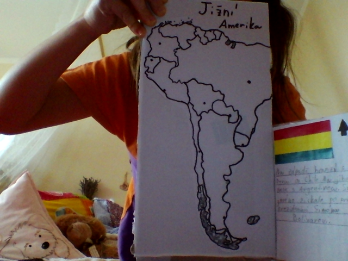 = Francouzština
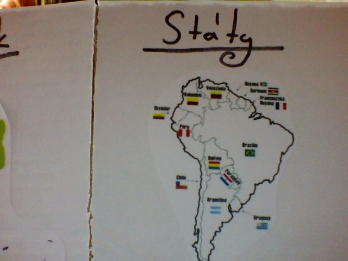 =
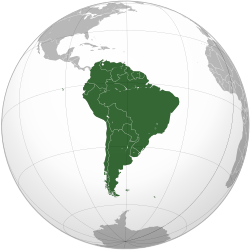 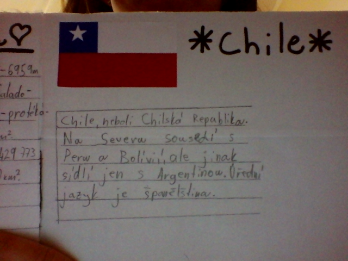 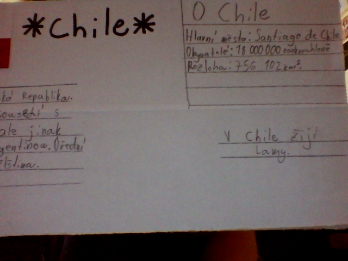 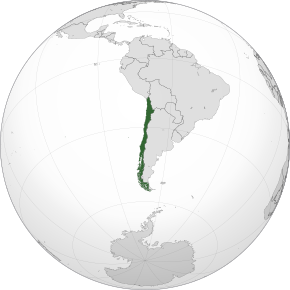 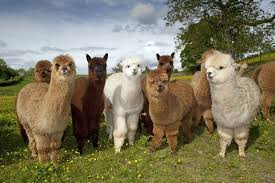 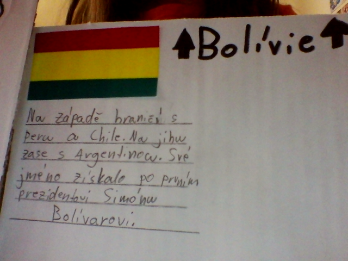 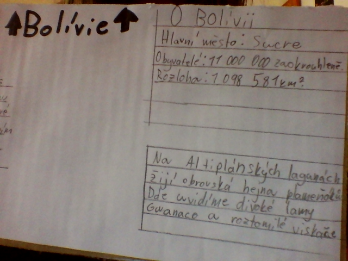 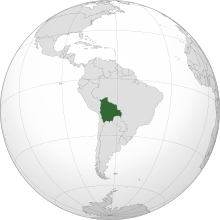 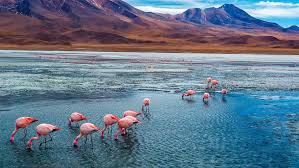 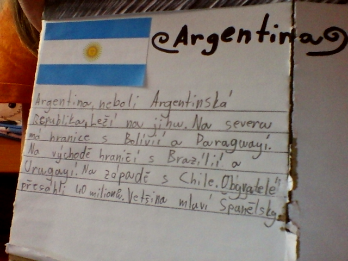 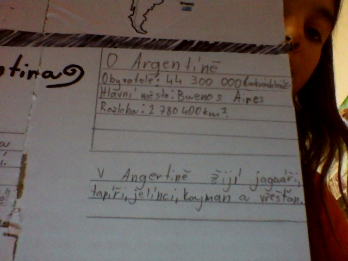 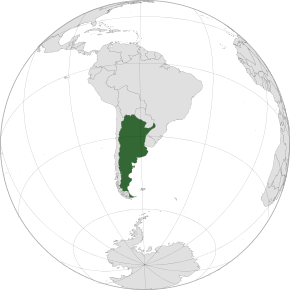 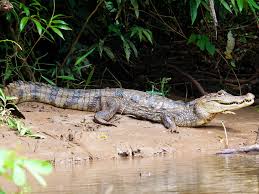 Kajman
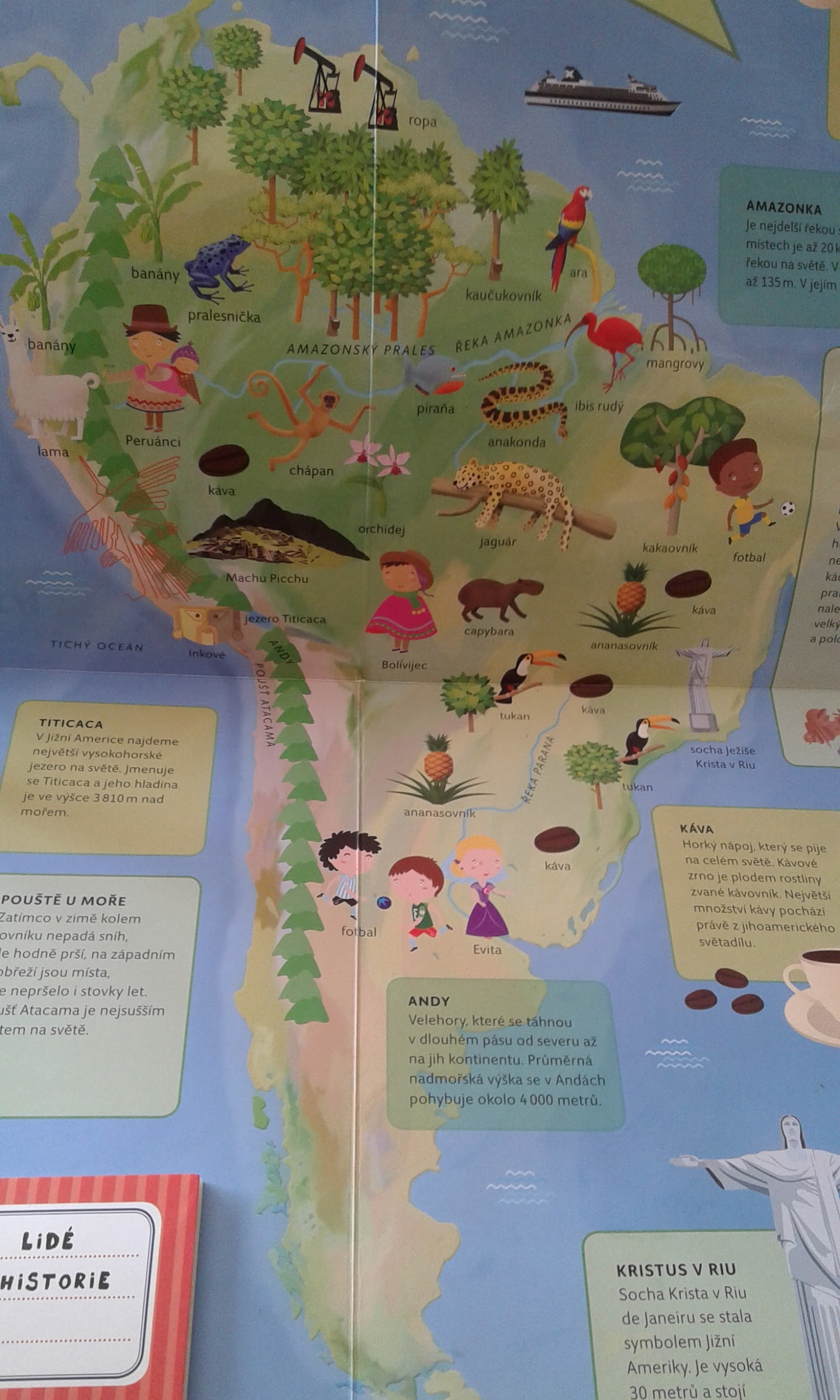 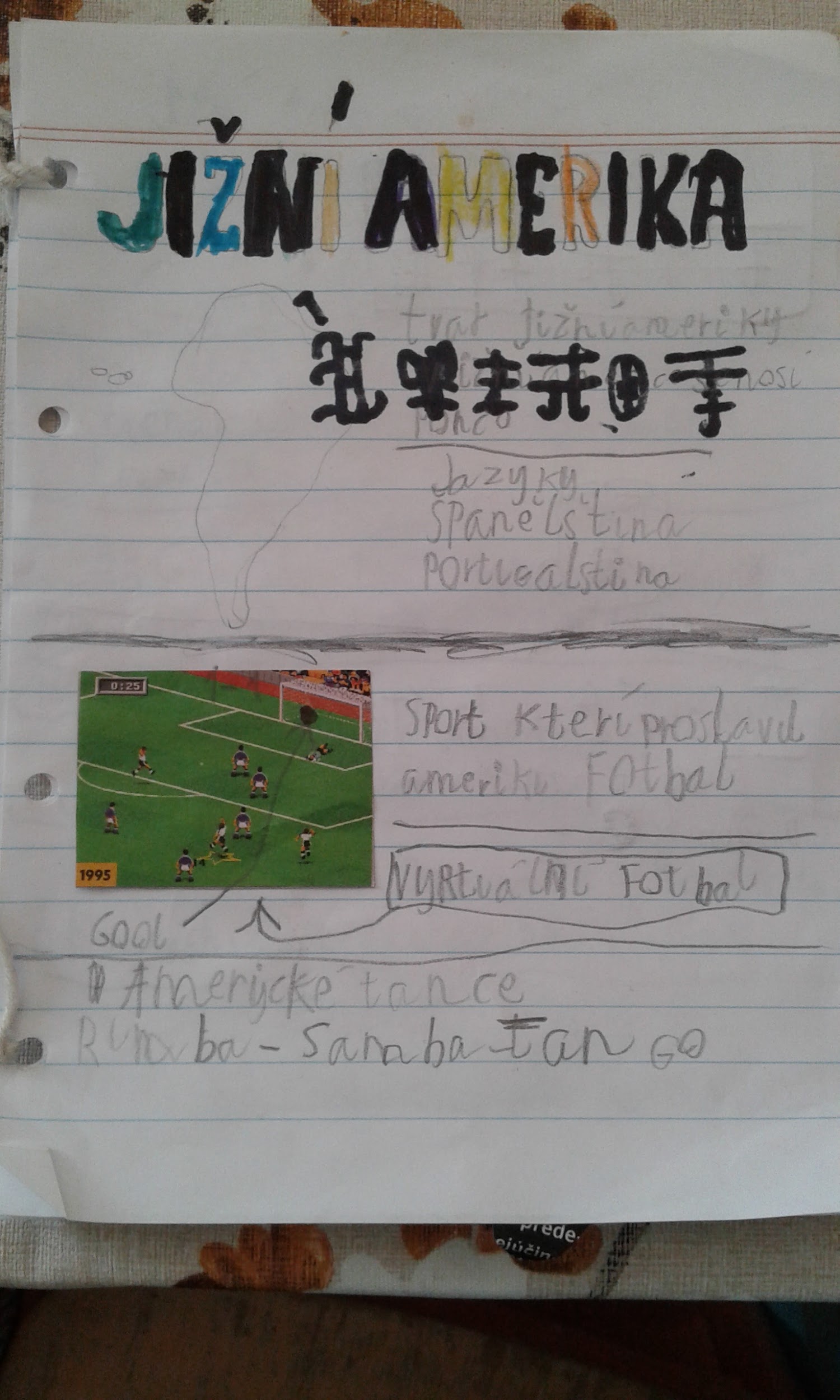 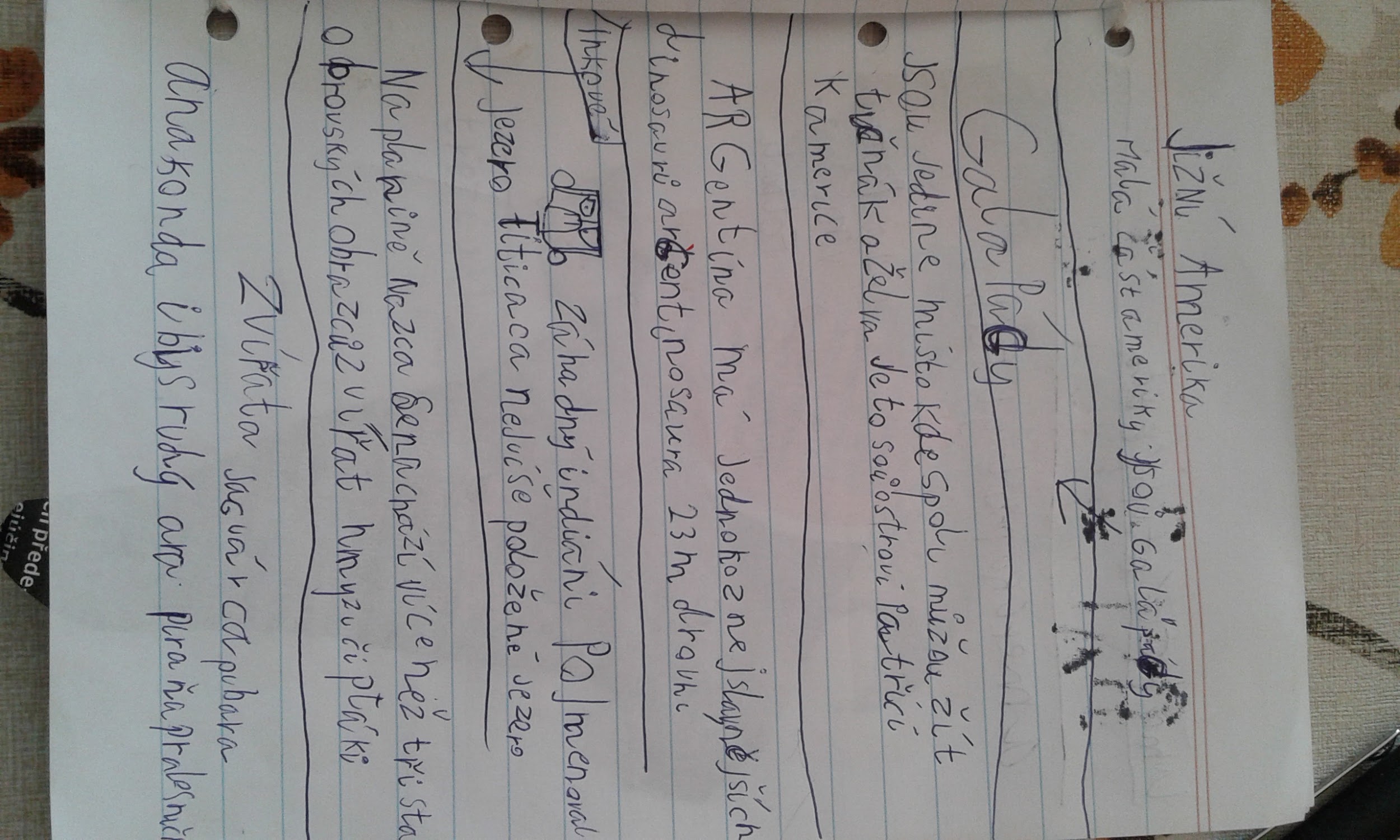 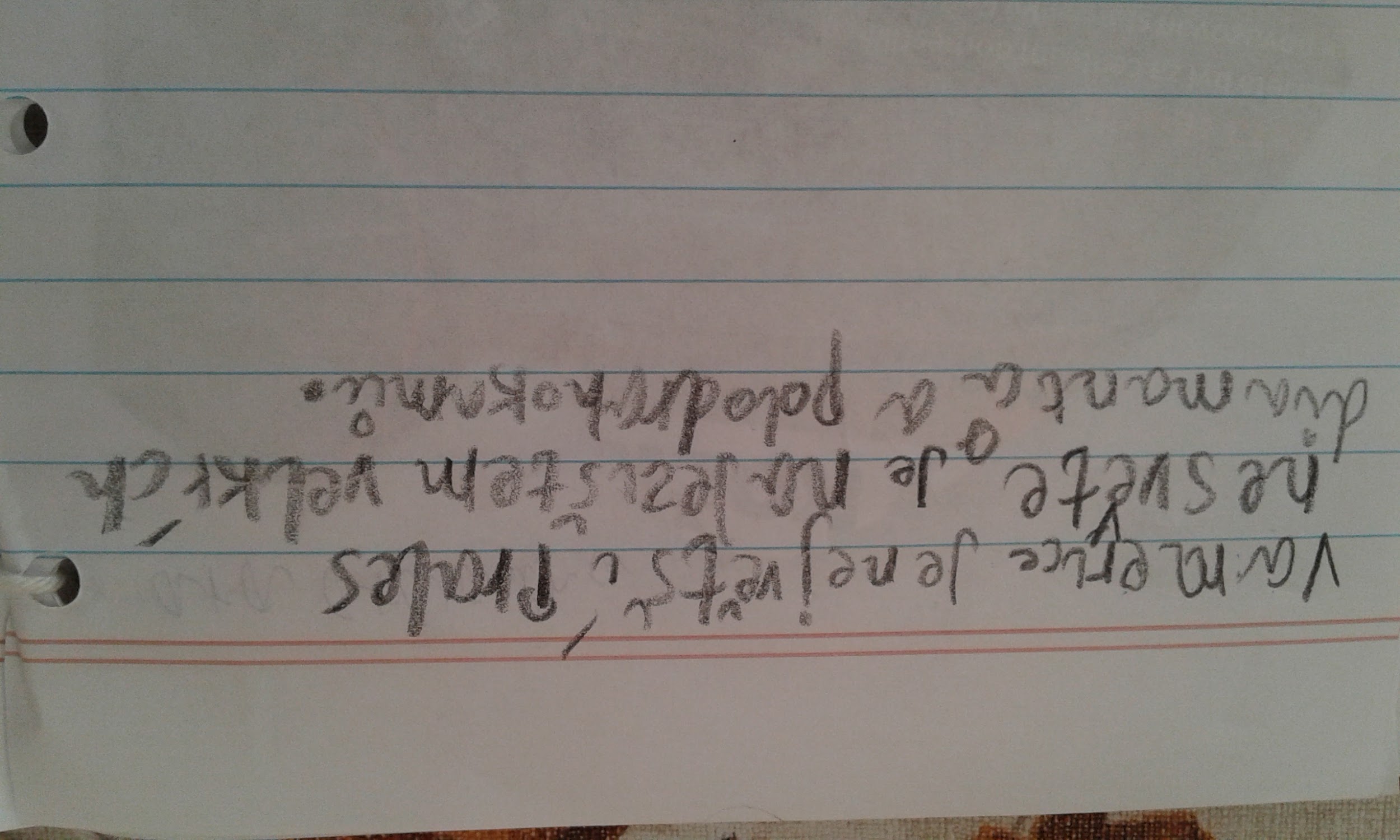 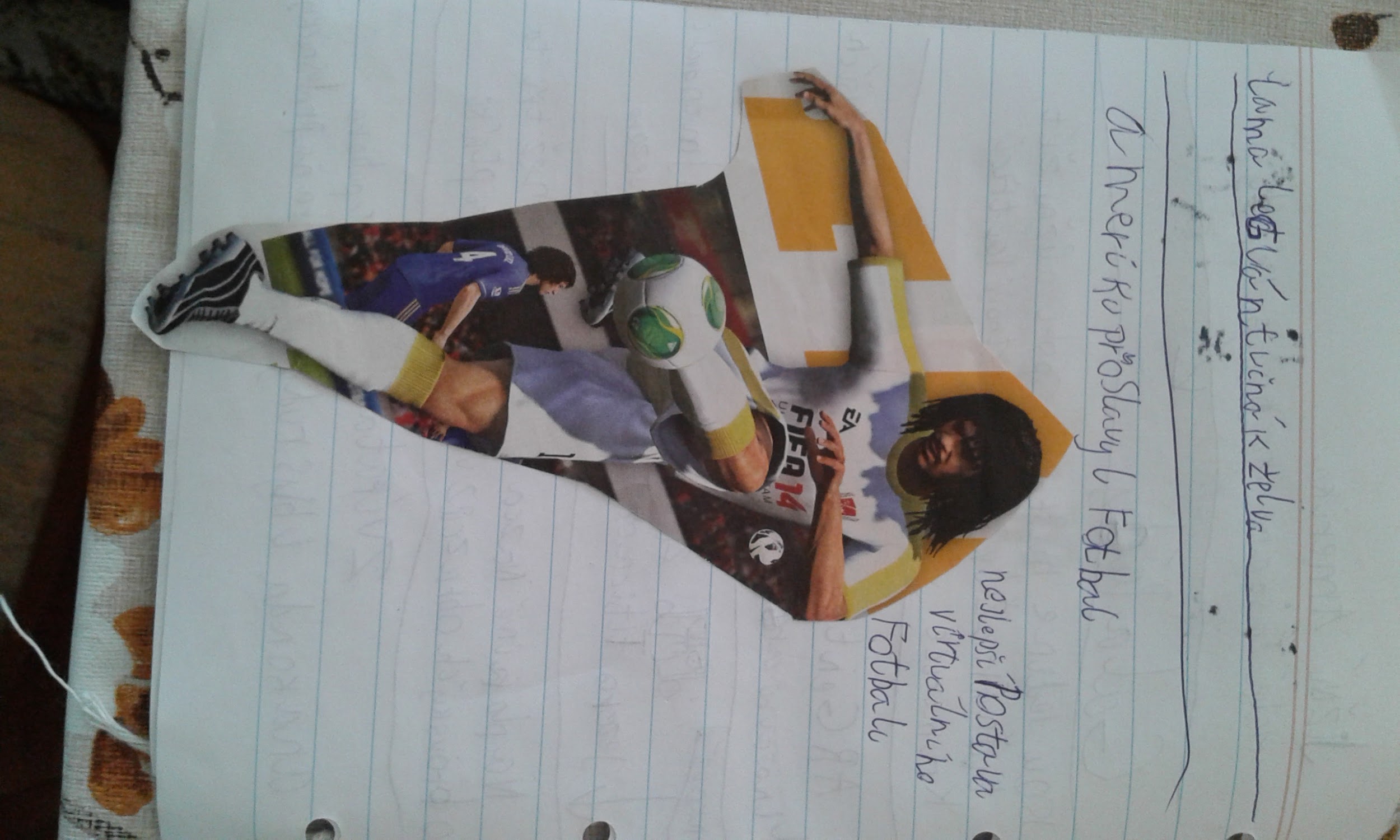 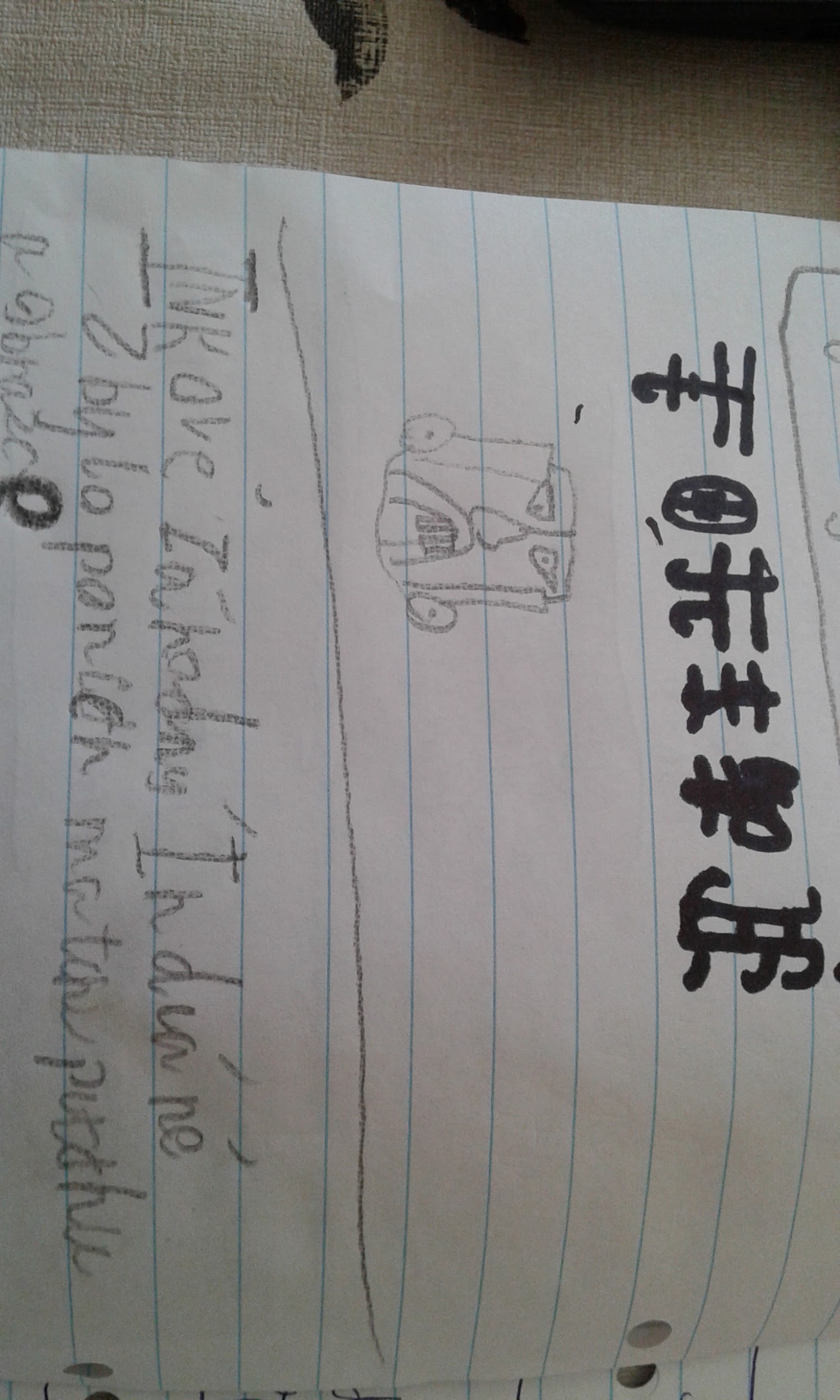 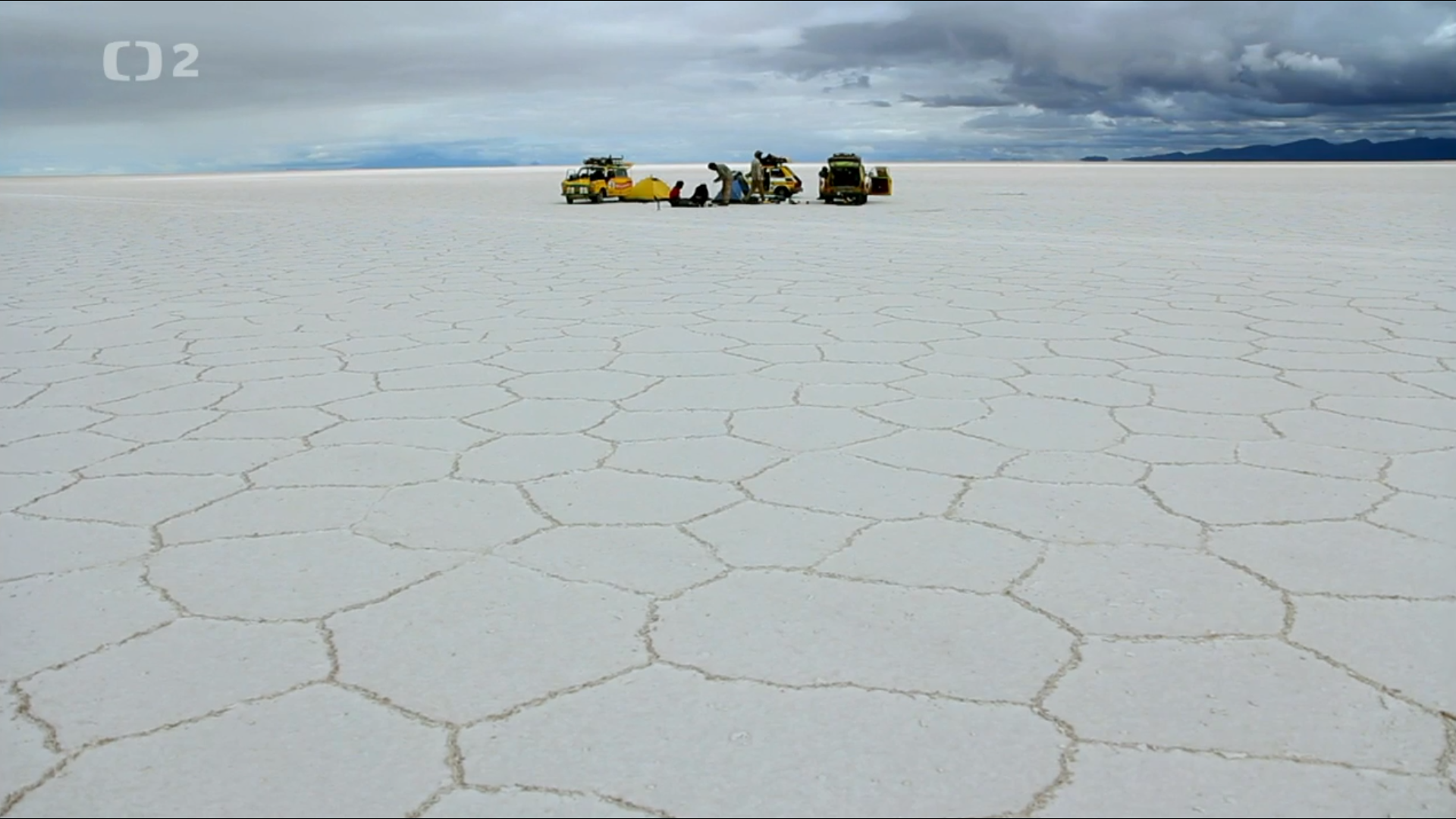 Toto je nejvetší solná pláň světa
z které vedou jen tři východy.
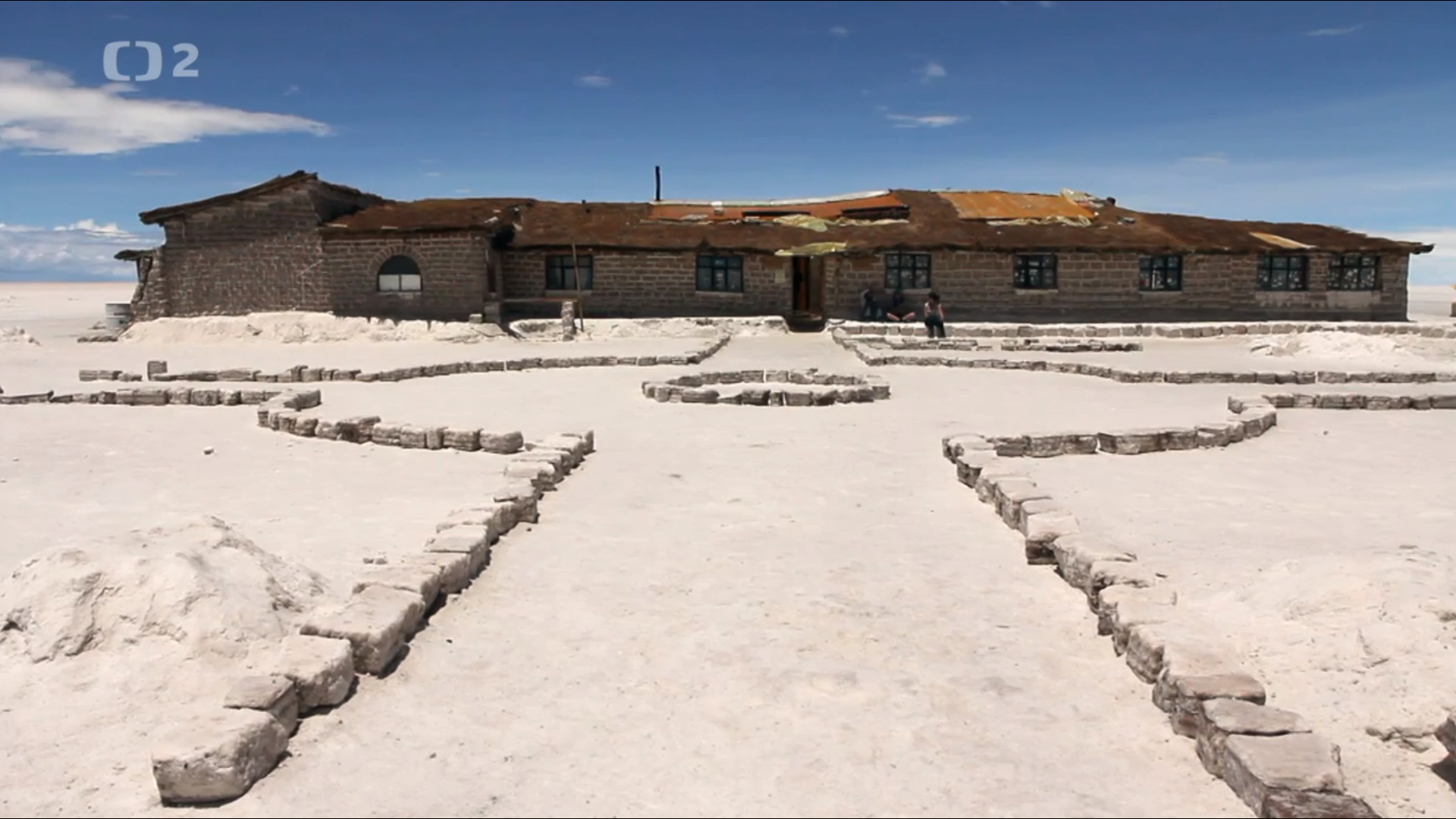 Tohle je dům zcela postavený ze soli
na solné pláňi
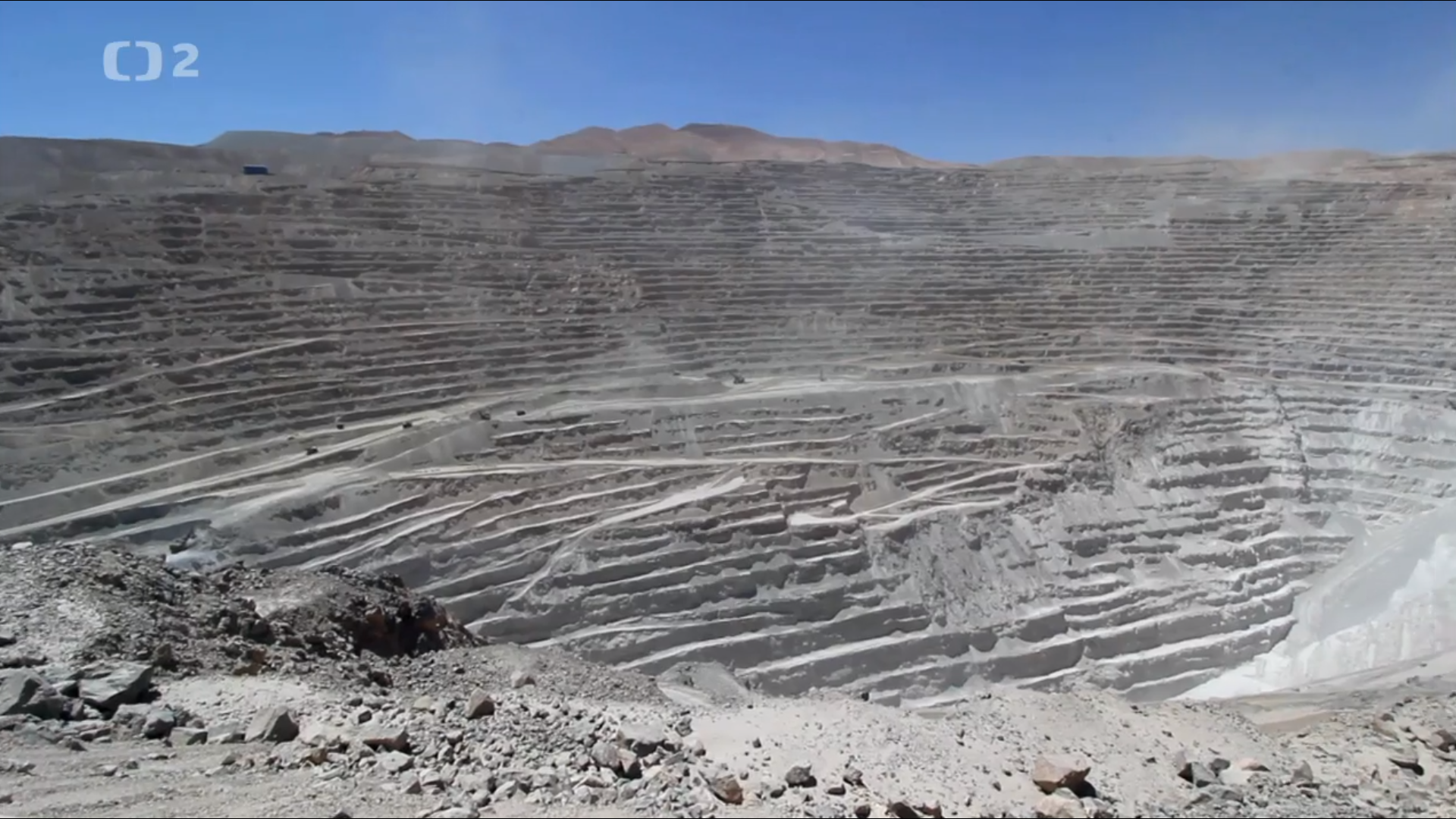 Tohle je nejvetší
bronzový otevřený důl na světě 900M hluboký, 3km široký a 4,5km dlouhý (asi 200km od solné pláňe).
[Speaker Notes: Pozor na začátku věty na písmeno!
Bronzový bude podle vzoru mladý, prot bude na konci Y.]
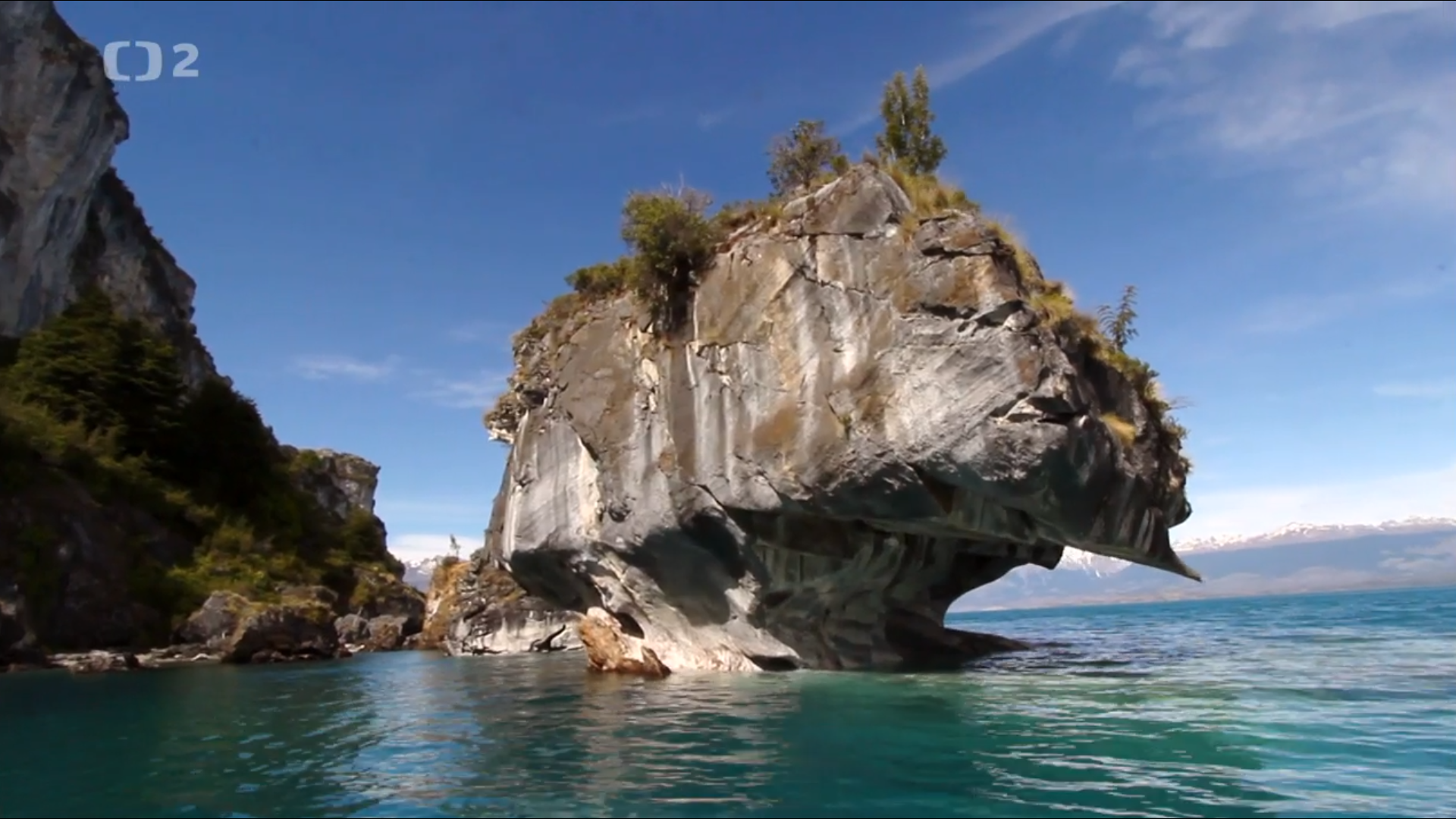 tohle je žulová jeskyně dá se proplout.Je kousek od břehu takže se musí proplouvat.Je pouze ze žuly.
[Speaker Notes: Zase opět pozor na začátek věty.]
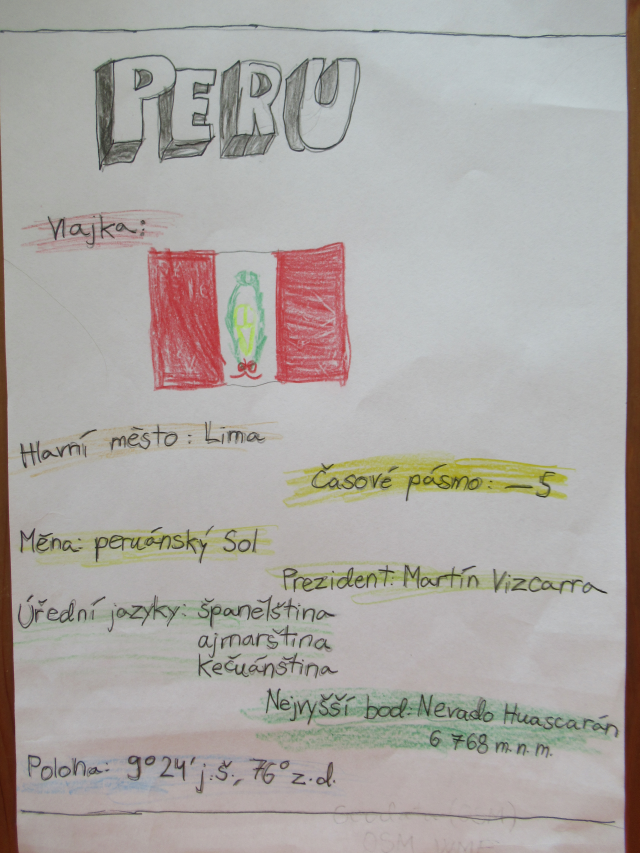 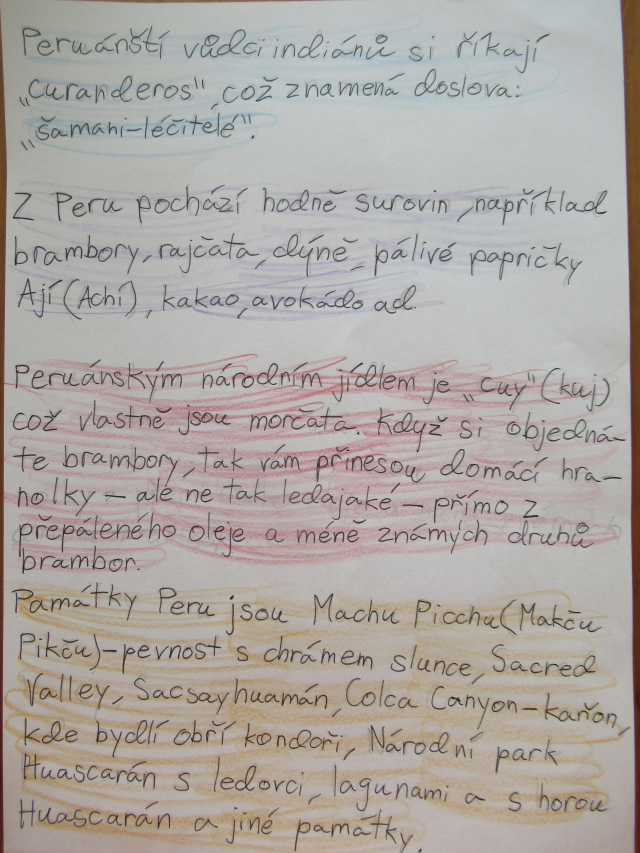 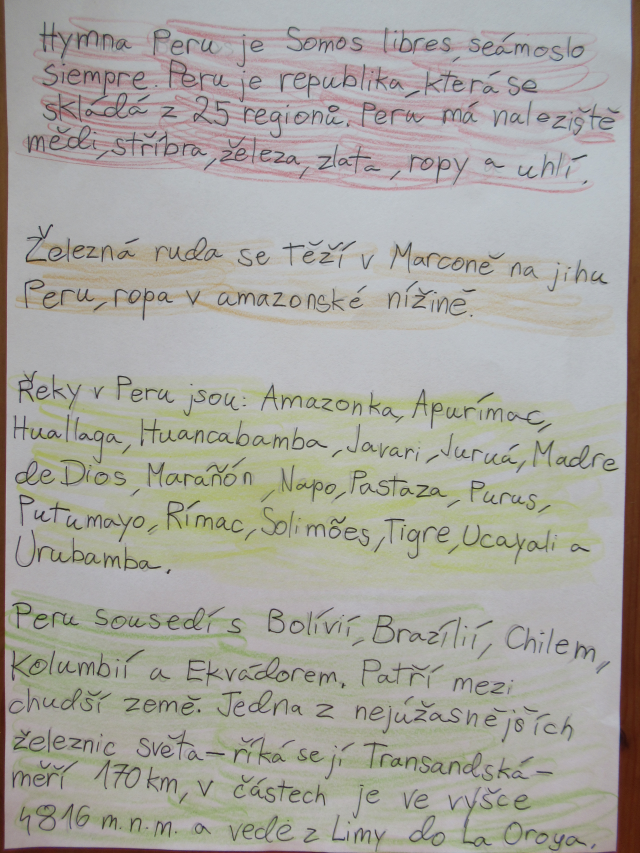 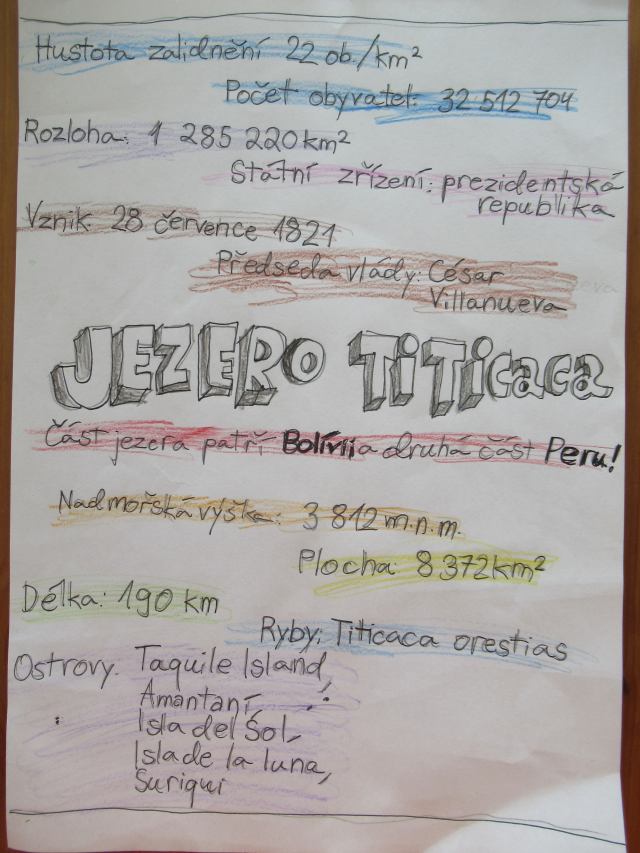